Новогодние истории.
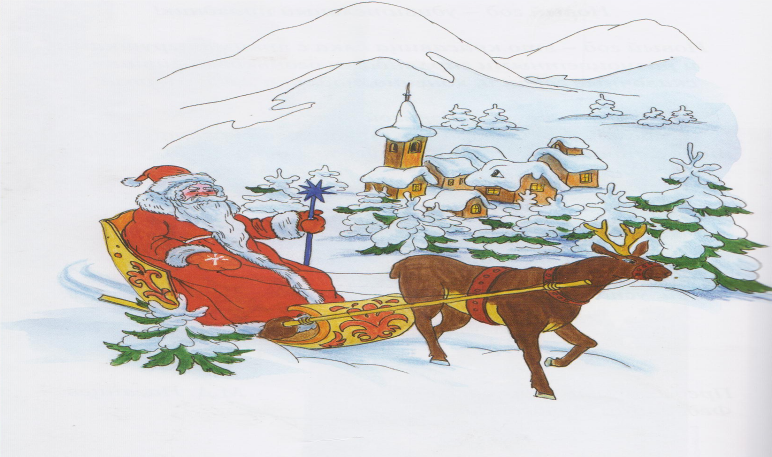 Сегодня в этом классе,
Расскажем мы о том,
Как Новогодний праздник
Приходит в каждый дом.
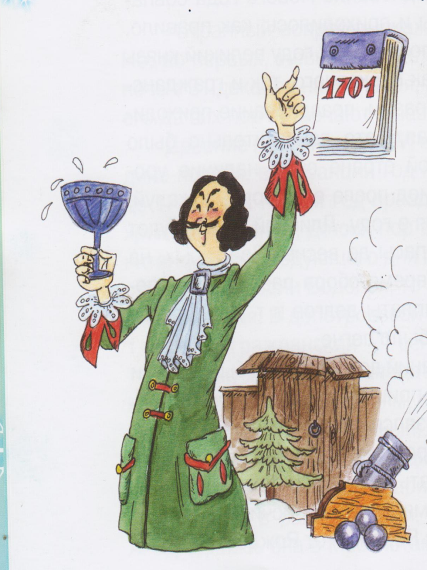 Каждый богатый житель должен поставить перед воротами ёлку, а кто победнее еловые или сосновые ветки.
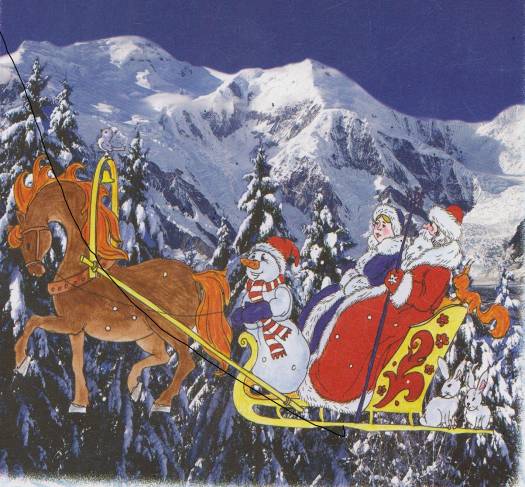 Дед Мороз ходит по лесам о полям. Как только он взмахнёт посохом, на землю сыплется снег и бушуют метели, реки покрываются льдом и начинаются трескучие морозы.
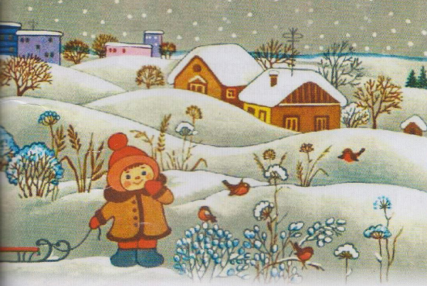 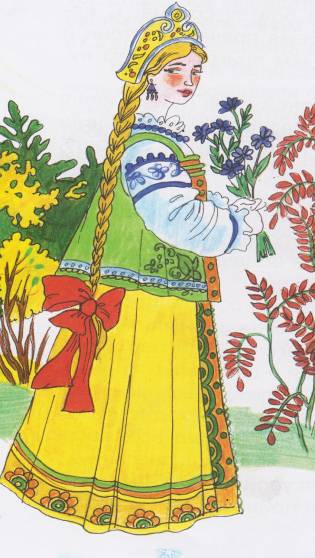 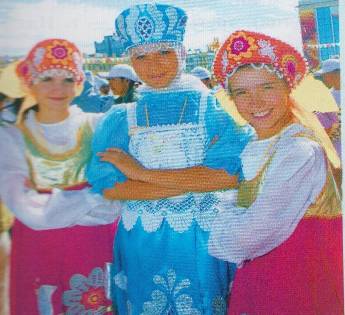 Красавица Снегурочка – дочь Весны и Зимы.
Санта Клаус.
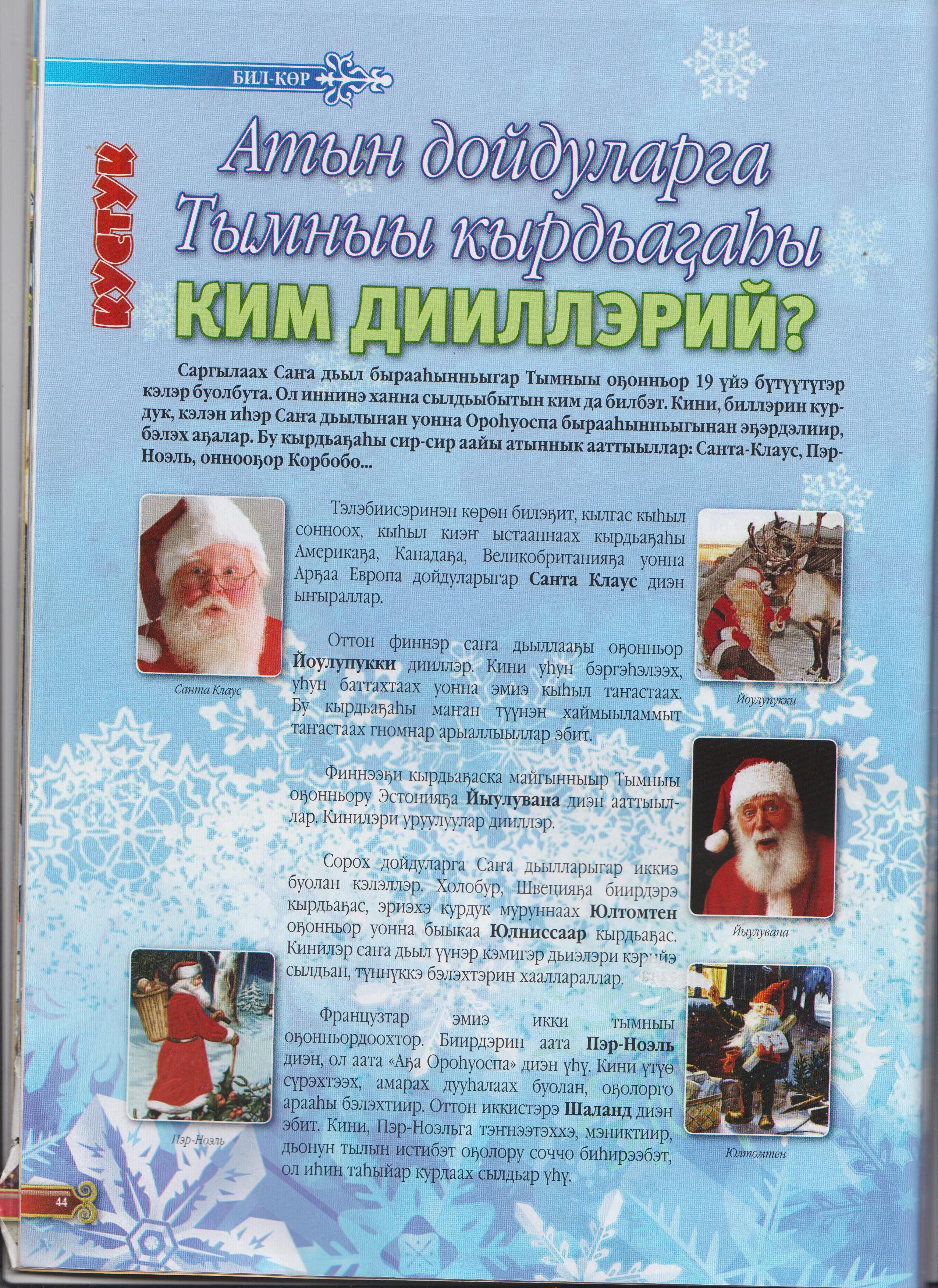 Его почитают в Америке, Канаде, Великобритании и странах Европы.
Йоулопукки
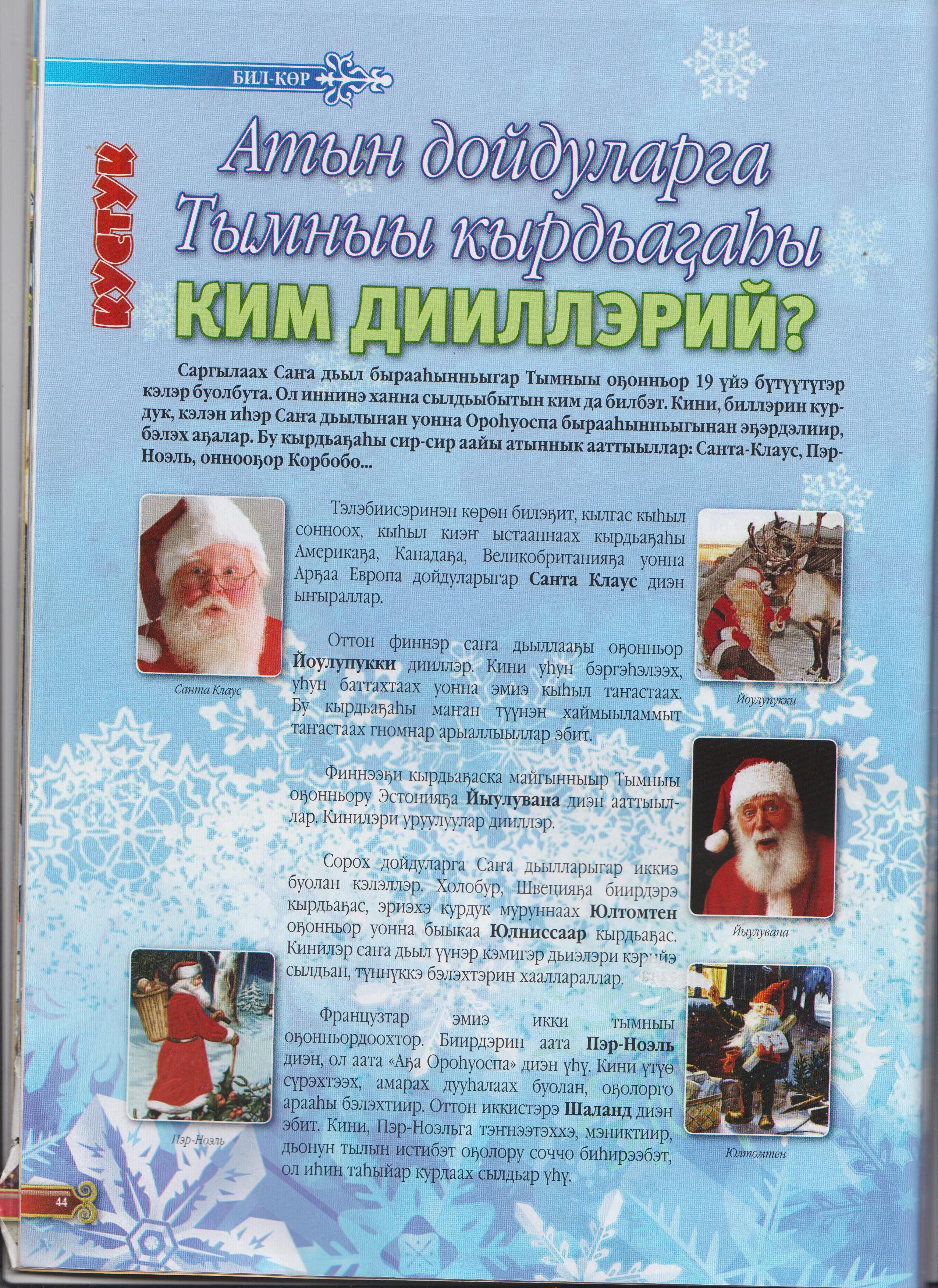 Финский Дед Мороз. Ездит на оленях и его сопровождают гномы.
Юлтомтен
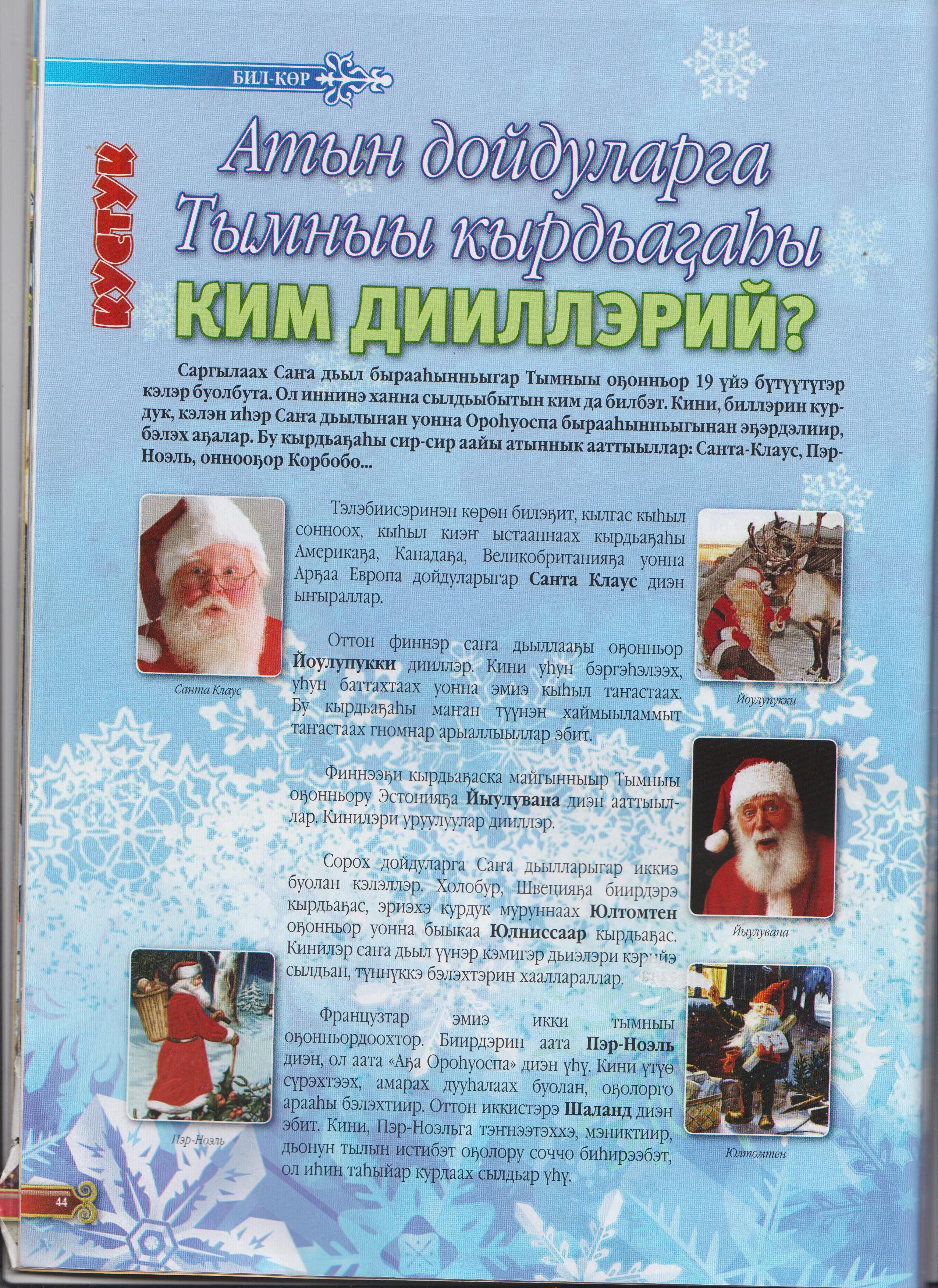 Дед Мороз, который живет в Швеции. Это гном и нос его из орешка.
Бефана
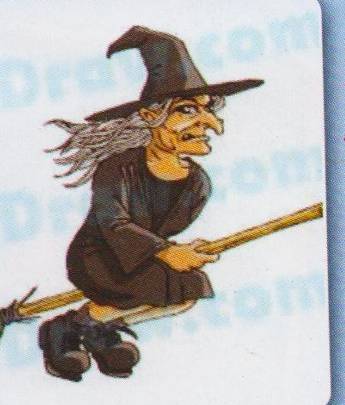 В Италии вместо Деда Мороза ждут старуху Бефану.
Чысхаан
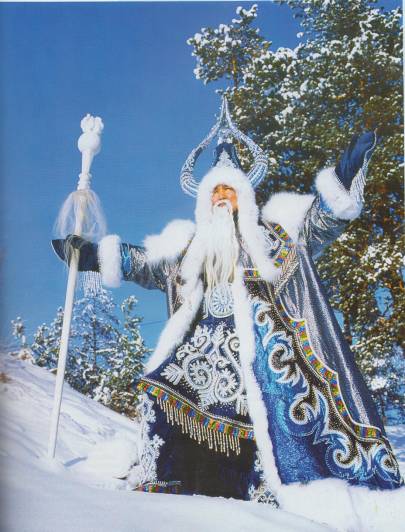 Это наш якутский Чысхаан.
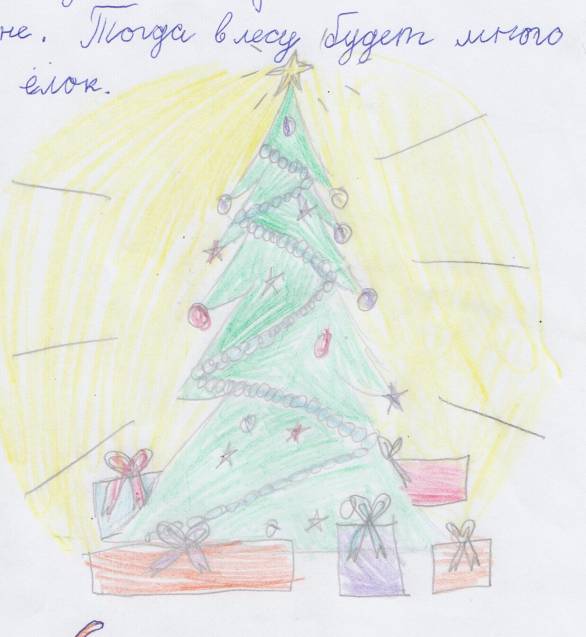 Берегите ёлочку!
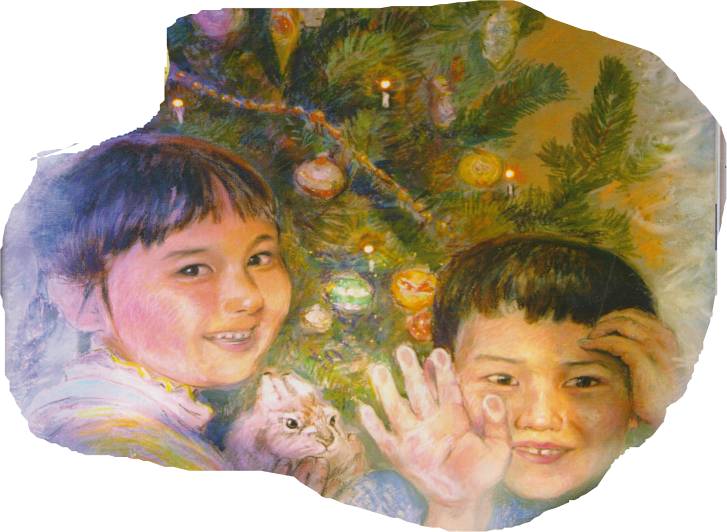 Спасибо за внимание!
С вами были Анюта Егорова и Амелия Евсеева.
 С Новым годом! С Новым счастьем!
1 «д» класс 2011 г.